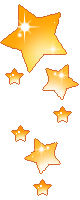 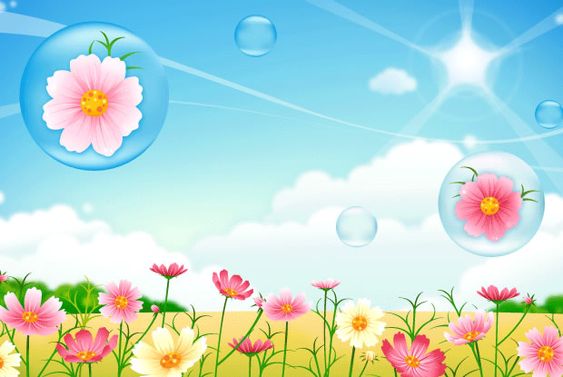 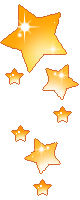 UỶ BAN NHÂN DÂN QUẬN LONG BIÊN
TRƯỜNG MẦM NON BẮC CẦU
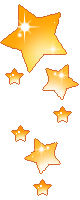 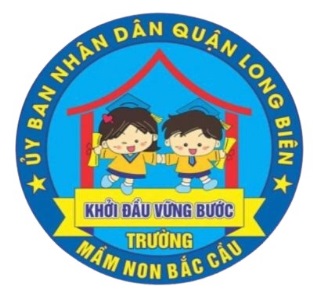 Hoạt động: Làm quen văn học
Đề tài:  Truyện “ Tích Chu”
Lứa tuổi: 4 – 5 tuổi
Giáo viên: Nguyễn Phương Thảo
LĨNH VỰC PHÁT TRIỂN NGÔN NGỮ
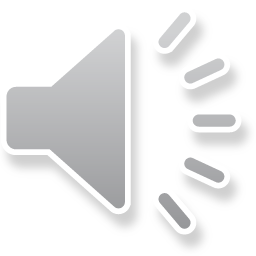 Hát bài: 
“ Cháu yêu bà”
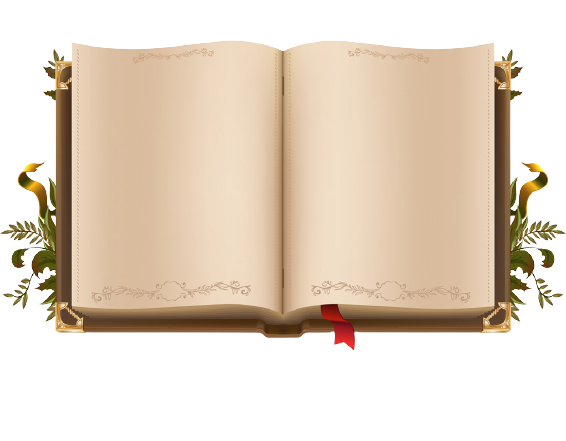 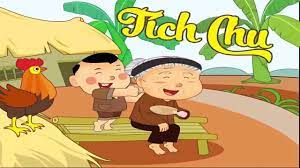 Truyện:
Tích Chu
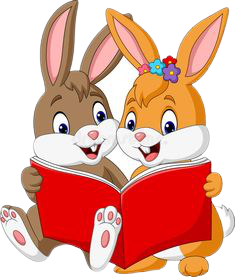 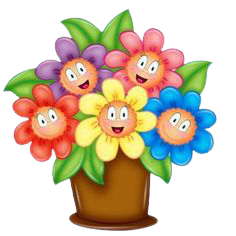 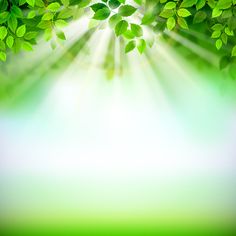 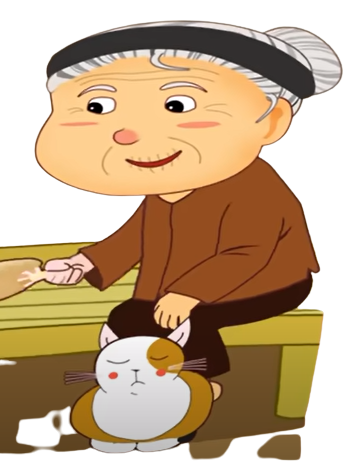 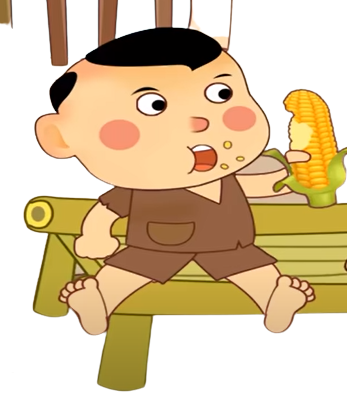 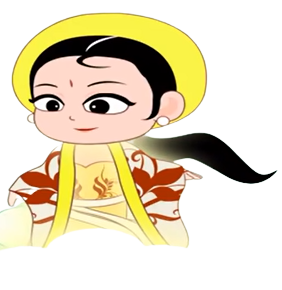 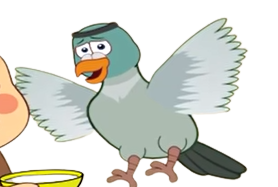 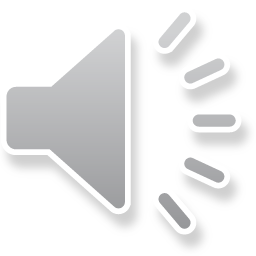 Trong truyện “ Tích Chu” có những nhân vật nào?
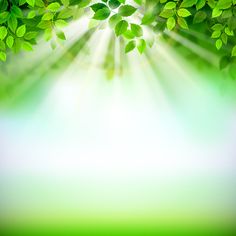 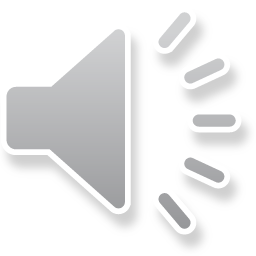 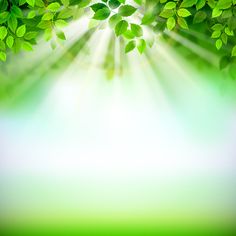 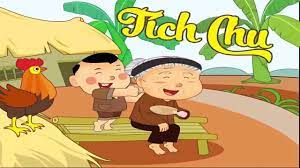 Đàm thoại, trích dẫn truyện: “ Tích Chu”
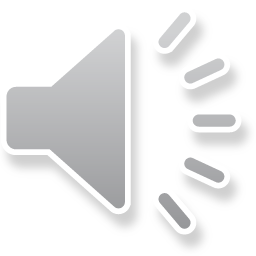